Tarjetas para Discusiones
En Español
Hacer una Pregunta
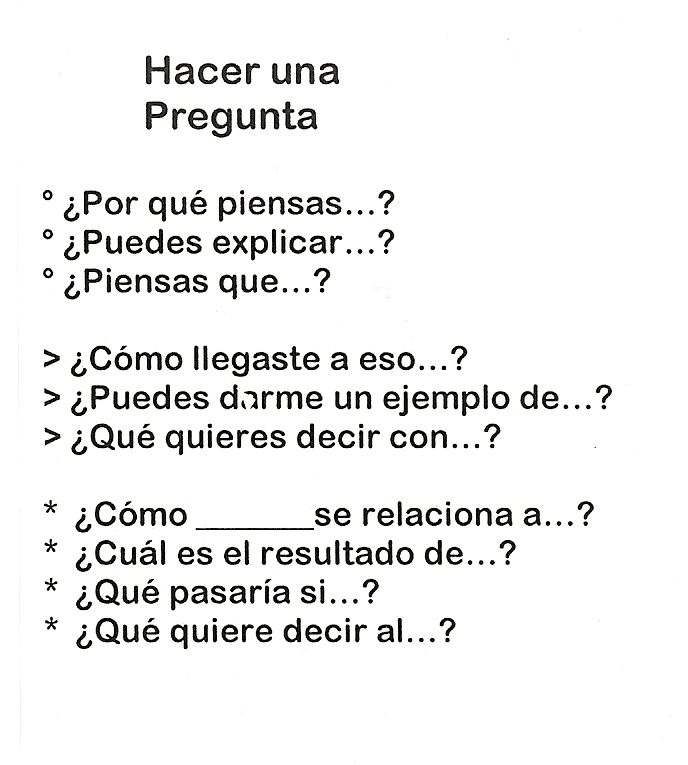 Estar de Acuerdo/No estar de Acuerdo
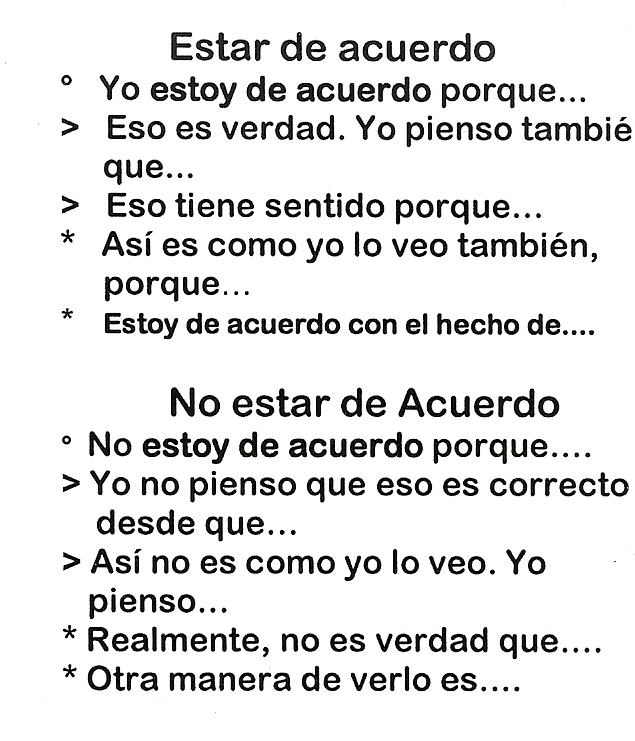 Construir o ampliar una idea
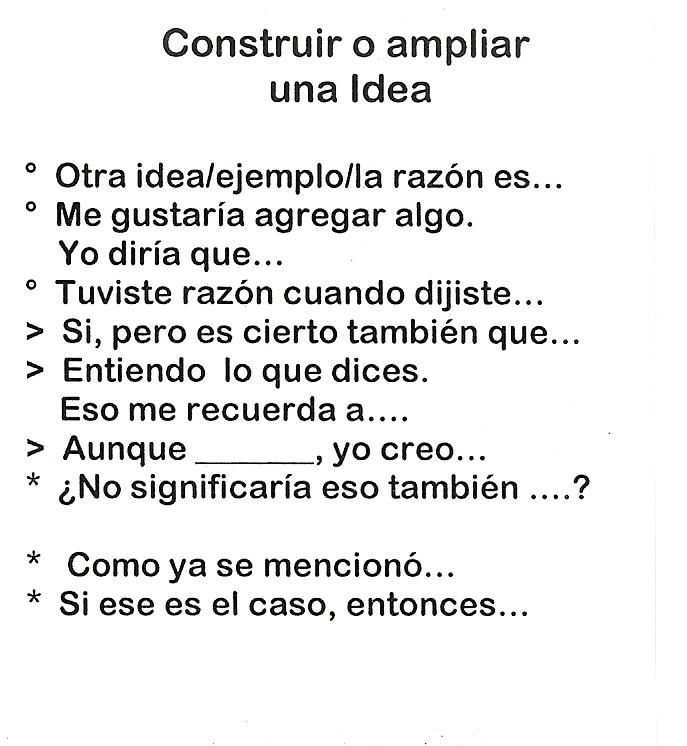 Compartir tu Pensamiento
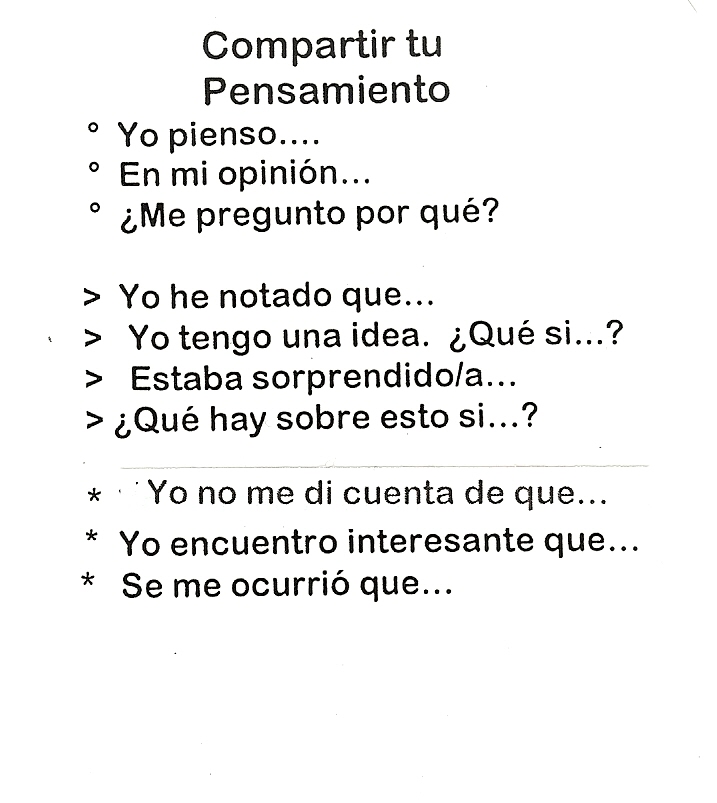 Citar La evidencia
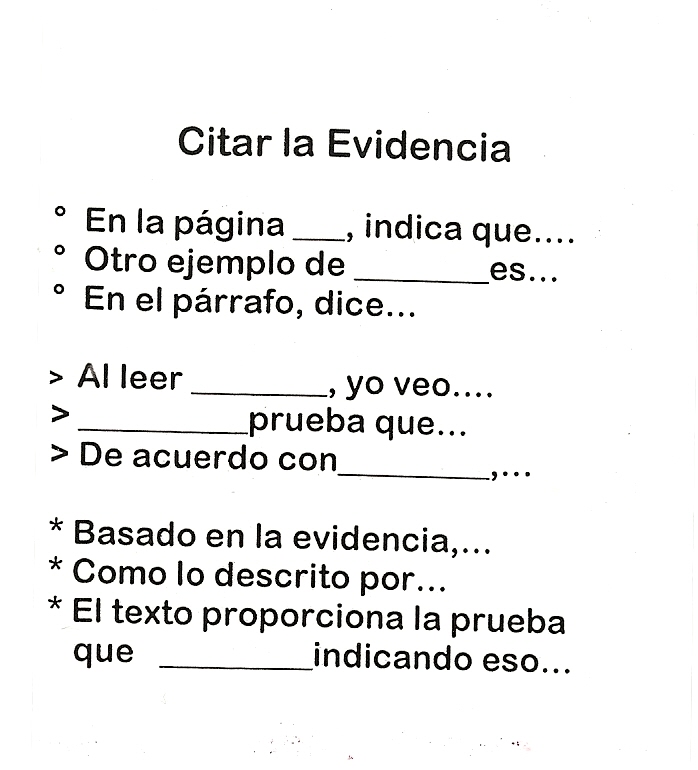